Sémantické aspekty katalogizace IX.
1. 12. 2020
PhDr. Jiří Stodola, PhD.
Funcional requiremenst for subect authority data
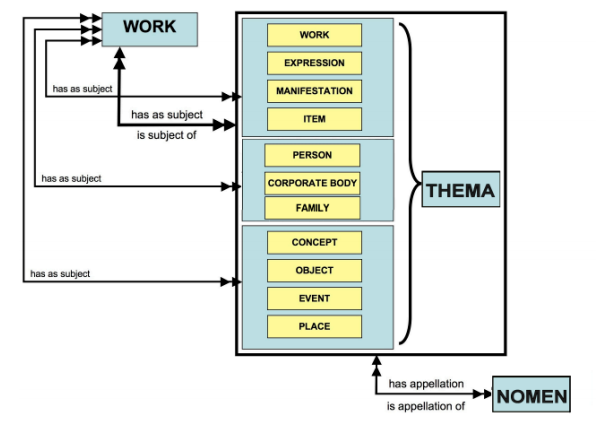 Aboutness
FSAD model
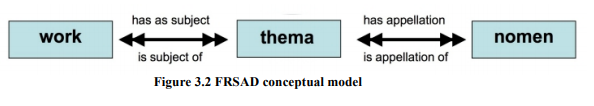 Thema
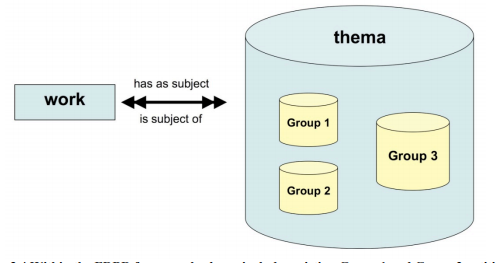 Nomen
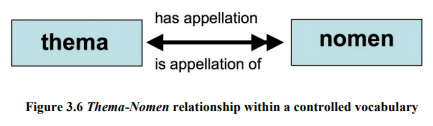 Atributy tématu
Typ – zařazuje do oblastí, k
Rozsah
Unified Medical Language System (UMLS) semantic types
Entities 
Physical Object 
Organism 
Anatomical Structure 
Manufactured Object 
Substance
Pokračování (UMLS)
Conceptual Entity 
Idea or Concept 
Finding 
Organism Attribute 
Intellectual Product 
Language 
Occupation or Discipline 
Organization 
Group Attribute 
Group
Events 
Activity 
Phenomenon or Process
Třída a instance
Atributy jména
Typ (např. controlled access point)
Schéma (systém, např. DDC)
Referenční zdroj (odkud pochází)
Reprezentace (způsob kódování – alfabetický, numerický, alfanumerický)
Jazyk
Písmo
Konverze písma
Forma jména
Doba platnosti jména (kdy se užívalo)
Publikum (pro jakou skupinu je forma jména určena)
Vztahy – téma – téma
Hierarchický
Generický (rod-druh, co platí pro rod, platí pro druh)
Vztah celek-část (pojem je částí jiného)
Instance
Polyhierarchický

Vztah asociace
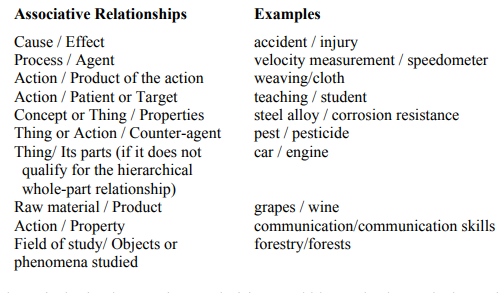 Vztah jméno – jméno
Ekvivalence
Vztah část-celek
Uživatelské úkoly
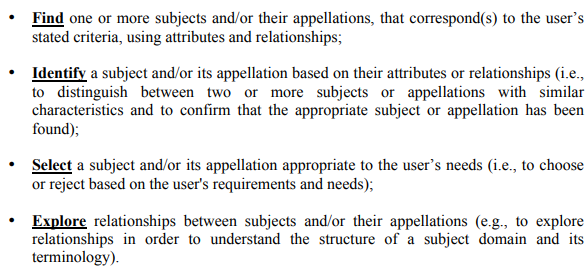 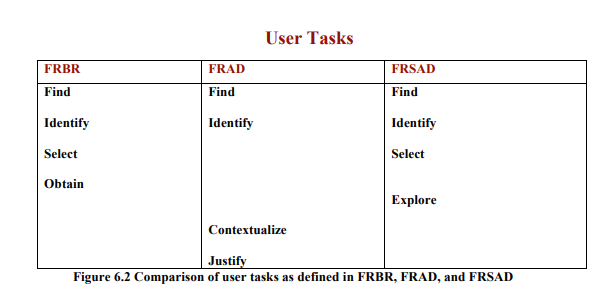 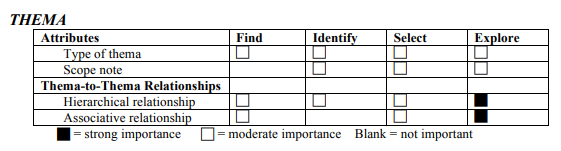 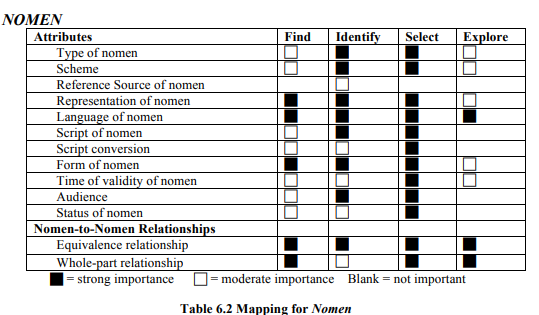 LRM
Propojuje FRBR, FRSAD
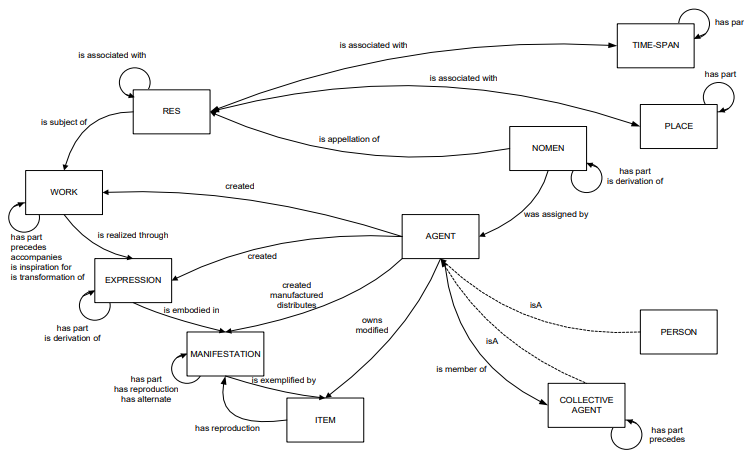 Záznam podle ISBD
Hlavní záhlaví
[Unifikovaný název] 
Hlavní název = Souběžný název : další názvová informace. Číslo části/sekce díla, Název části díla / první údaj o odpovědnosti ; další údaje o odpovědnosti. -- Označení vydání. -- První místo vydání : první nakladatel, datum vydání. – Rozsah : další fyzické údaje. -- (Hlavní název edice / údaj o odpovědnosti v edici, ISSN edice ; číslování v rámci edice. Název subedice ; číslování v rámci subedice). -- Poznámky.-- Standardní číslo 
Vedlejší záhlaví 
MDT
Bibliografický záznam
Se skládá z
Popisných údajů
Selekčních údajů
Obsahové charakteristik
Bibliografický popis
Oblast údajů o názvu a odpovědnosti
Oblast údajů o vydání
Oblast specifických údajů
Oblast nakladatelských údajů
Oblast údajů fyzického popisu
Oblast údajů o edici
Oblast údajů poznámky
Oblast údajů o standardním (nebo alternativním) čísle a dostupnosti
Zásady bibliografického popisu
Obecně by měl být vytvořen samostatný bibliografický popis pro každé provedení.
Pro bibliografický popis je typické, že by měl být založen na jednotce reprezentující provedení a může zahrnovat atributy náležející prezentovanému dílu a vyjádření.
Popisné údaje bibliografického záznamu mají odpovídat schválenému mezinárodnímu standardu.
Popis může mít několik úrovní úplnosti v souladu s účelem katalogu či typem bibliografického souboru. Uživatel by měl být o úrovni úplnosti informován.
Selekční údaje
Slouží k vyhledávání
Jmenné selekční údaje dělíme na
Personální záhlaví (obsahuje jméno osoby)
Korporativní záhlaví (obsahuje jméno korporace)
Názvové záhlaví (obsahuje názvy entit 1 typu)

Věcné selekční údaje dělíme na
systematické
předmětové
Zásady pro selekční údaje
Selekční údaje pro vyhledávání bibliografických a autoritních záznamů musí být formulovány v souladu s obecnými principy (viz 2. Záměr). Může se jednat o údaje řízené nebo neřízené.
Řízené selekční údaje by se měly vytvářet pro autorizované a variantní formy jmen pro entity jako jsou jména osoby, rodiny, korporace, názvu díla, vyjádření, provedení, jednotky, koncepty, objekty, události a místa. Řízené selekční údaje poskytují konzistenci potřebnou při uspořádání bibliografických záznamů pro soubory zdrojů.
Pro potřeby řízení autorizovaných forem jmen, variantních forem jmen a identifikátorů, používaných jako selekční údaje, by se měly vytvářet autoritní záznamy.
Mezi neřízené selekčních údaje patří např. bibliografické údaje pro jména, názvy (např. hlavní název uváděný tak, jak byl nalezen na provedení), kódy, klíčová slova atd., která nejsou řízena autoritními záznamy.
Osahová charakteristika
anotace
referát
Katalogizační záznam
Bibliografický záznam + lokační a exemplářové údaje = katalogizační záznam.

Lokační údaje
SIGLA
Signatura

Exemplářové údaje
Přírůstkové číslo
Označení svazku nebo ročníku
Zvláštnosti pojící se s danou jednotkou

Služební údaje
Funkce katalogu
najít bibliografické zdroje ve sbírce jako výsledek vyhledávání prostřednictvím atributů nebo vztahů mezi zdroji:
identifikovat bibliografický zdroj nebo jeho agenta (tj. potvrdit, že určitá entita popsaná v záznamu odpovídá hledané entitě, nebo odlišit dvě a více entit s podobnými charakteristikami);
vybrat bibliografický zdroj, který odpovídá potřebám uživatele (tj. vybrat zdroj, který splňuje požadavky uživatele s ohledem na médium, obsah, nosič atd. nebo vyloučit zdroje, které těmto požadavkům neodpovídají);
získat přístup k popsané jednotce (tj. poskytnout informaci, která umožní uživateli získat jednotku k vypůjčení nebo elektronickému zpřístupnění prostřednictvím on-line propojení se vzdáleným zdrojem); nebo získat autoritní či bibliografické údaje nebo přístup k nim;
navigovat uživatele v rámci katalogu i mimo něj (tj. prostřednictvím logického uspořádání bibliografických a autoritních údajů a jasnou prezentací způsobu, jak se v katalogu pohybovat, včetně prezentace vztahu mezi díly, vyjádřeními, provedeními, jednotkami, osobami, rodinami, korporacemi, koncepty, objekty, událostmi a místy).